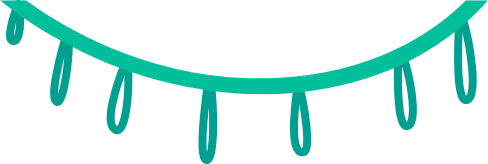 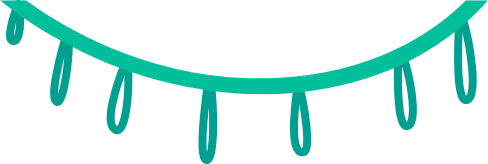 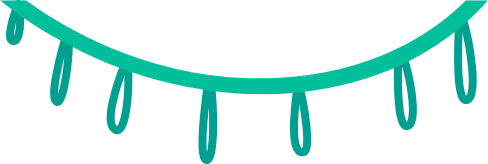 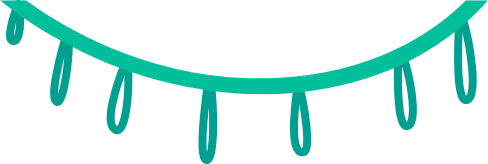 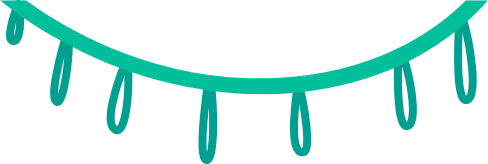 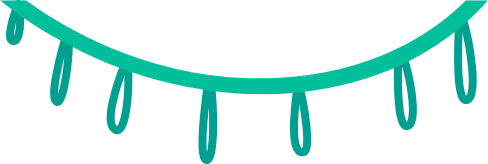 prénom
prénom
prénom
prénom
prénom
prénom
p
p
p
p
p
p
Chut! 
Je lis!
Chut! 
Je lis!
Chut! 
Je lis!
Chut! 
Je lis!
Chut! 
Je lis!
Chut! 
Je lis!
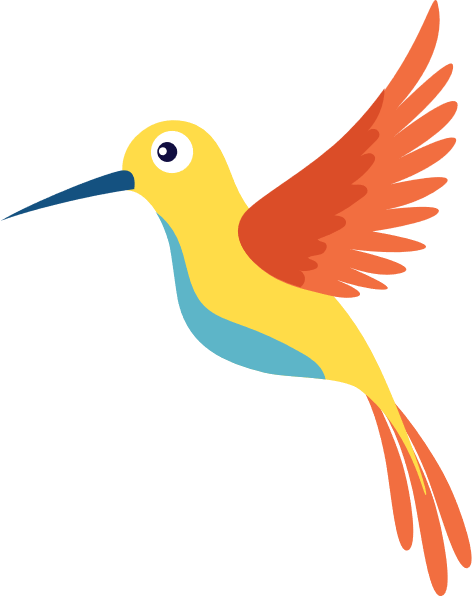 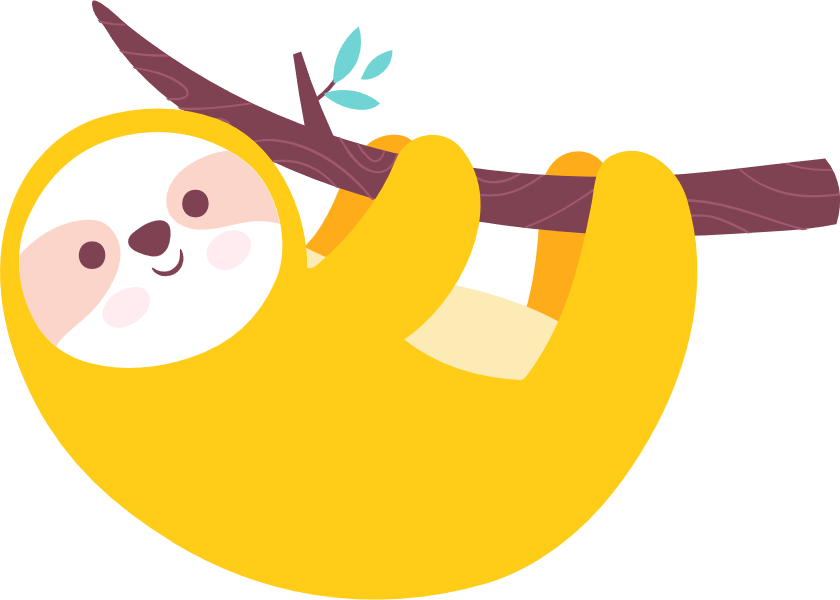 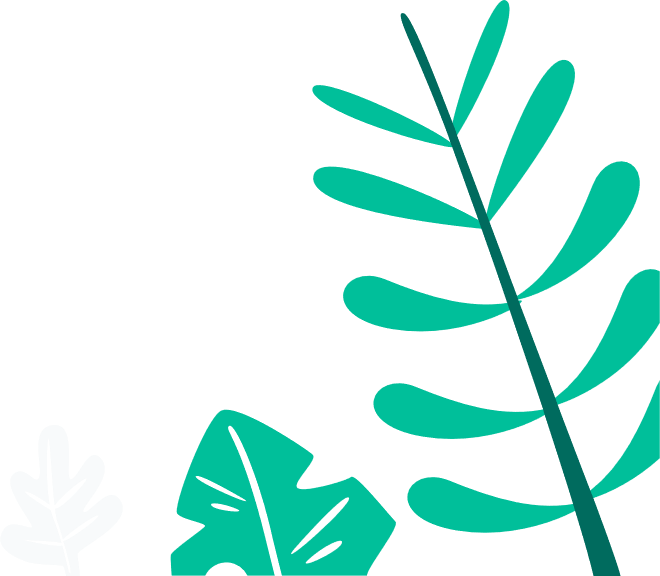 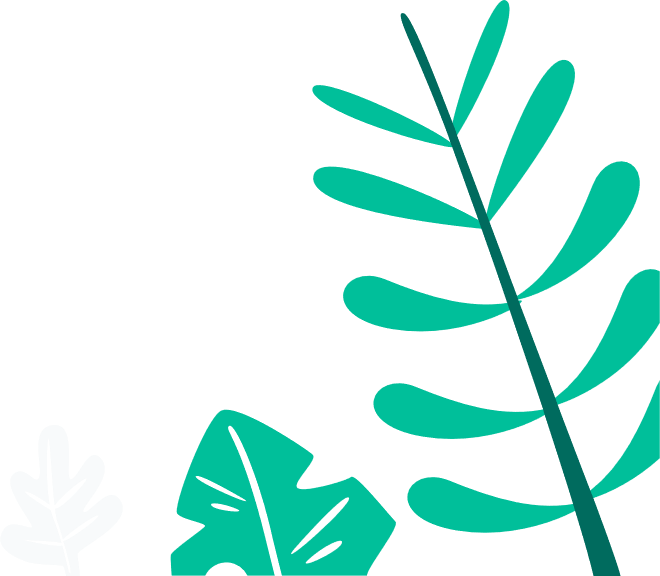 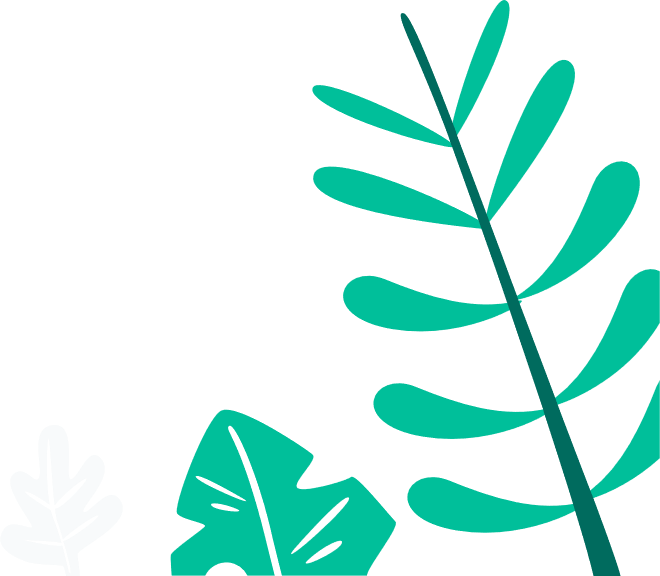 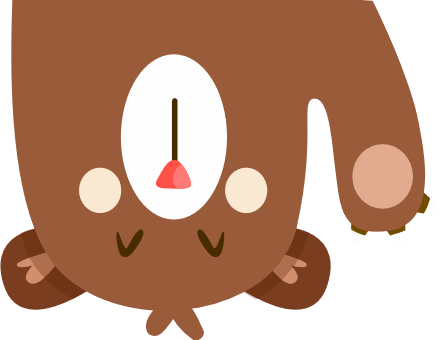 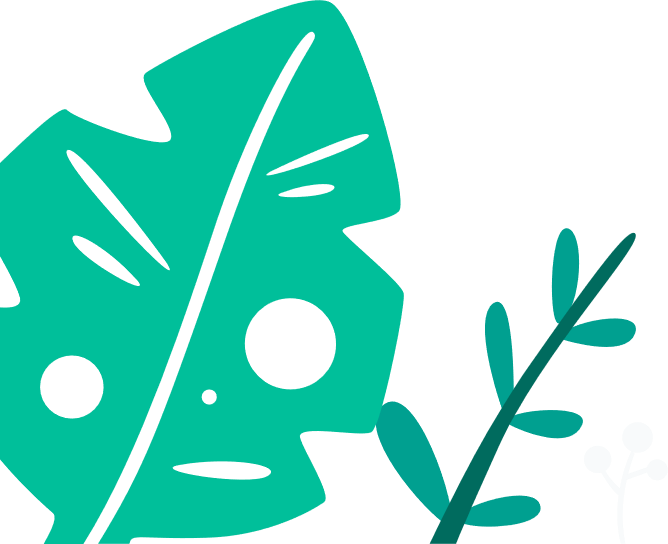 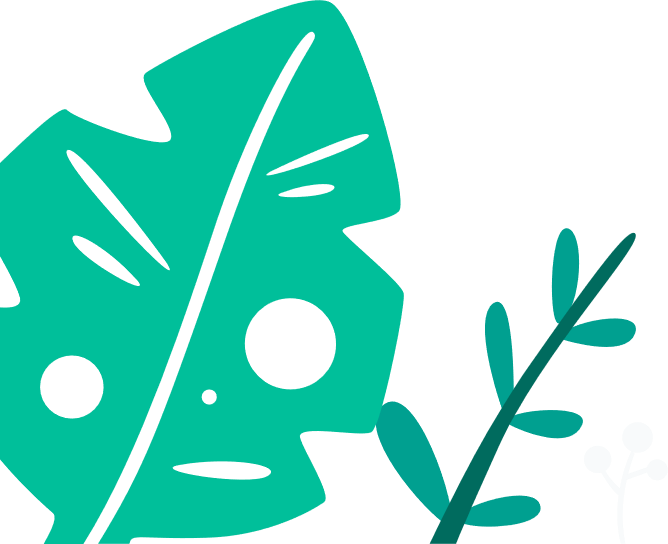 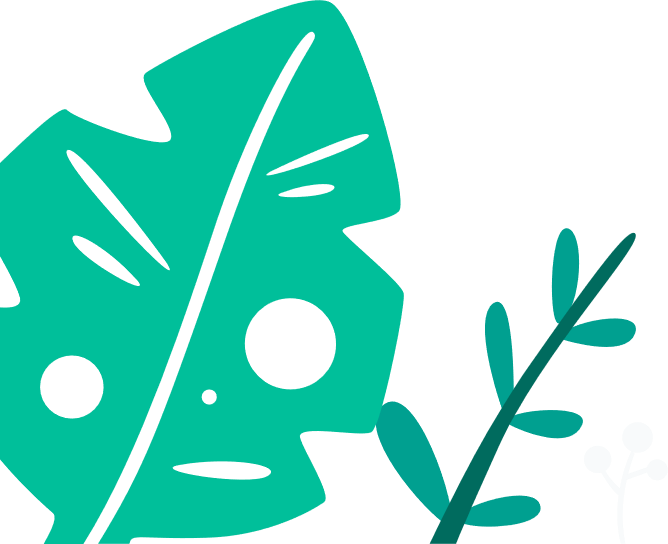 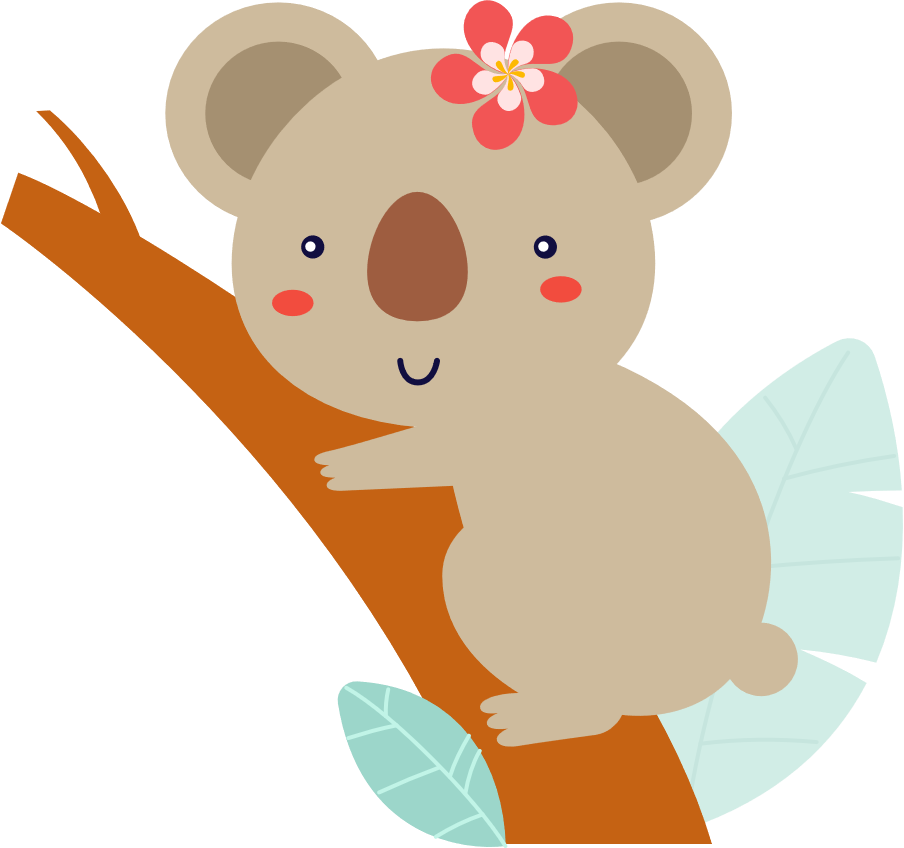 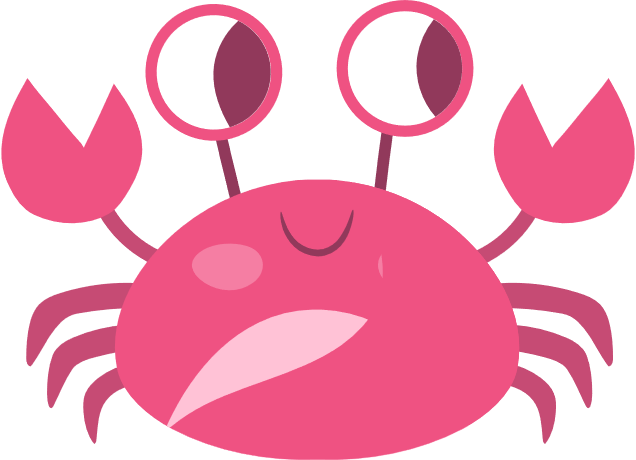 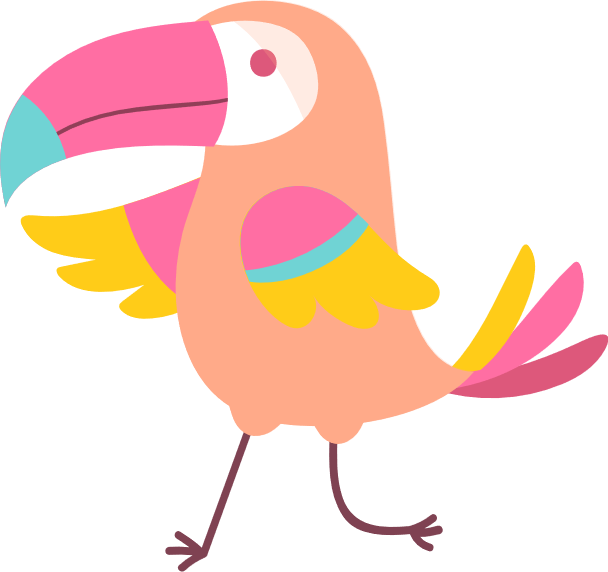 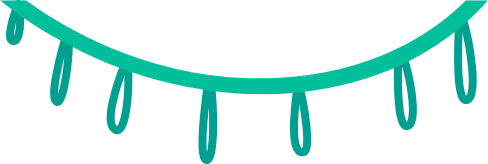 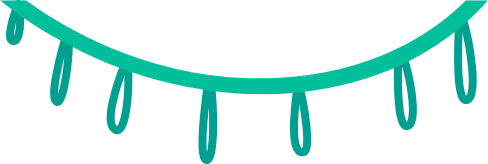 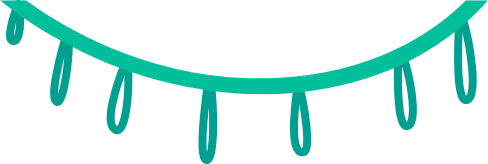 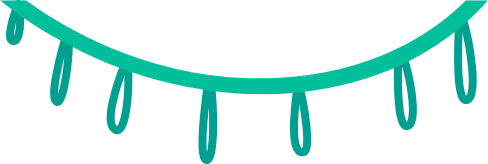 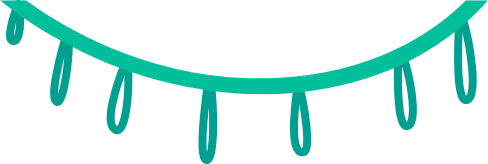 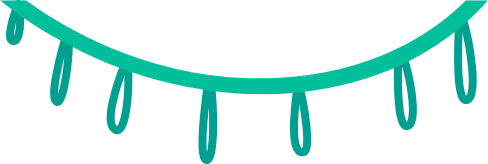 prénom
prénom
prénom
prénom
prénom
prénom
p
p
p
p
p
p
Chut! 
Je lis!
Chut! 
Je lis!
Chut! 
Je lis!
Chut! 
Je lis!
Chut! 
Je lis!
Chut! 
Je lis!
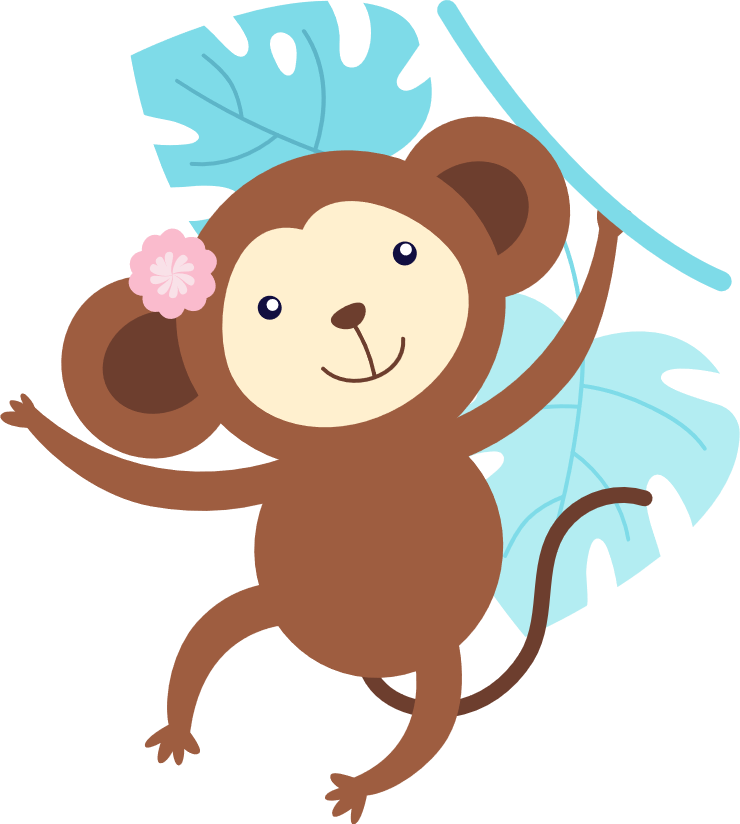 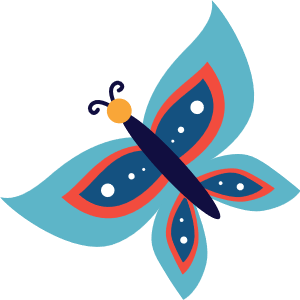 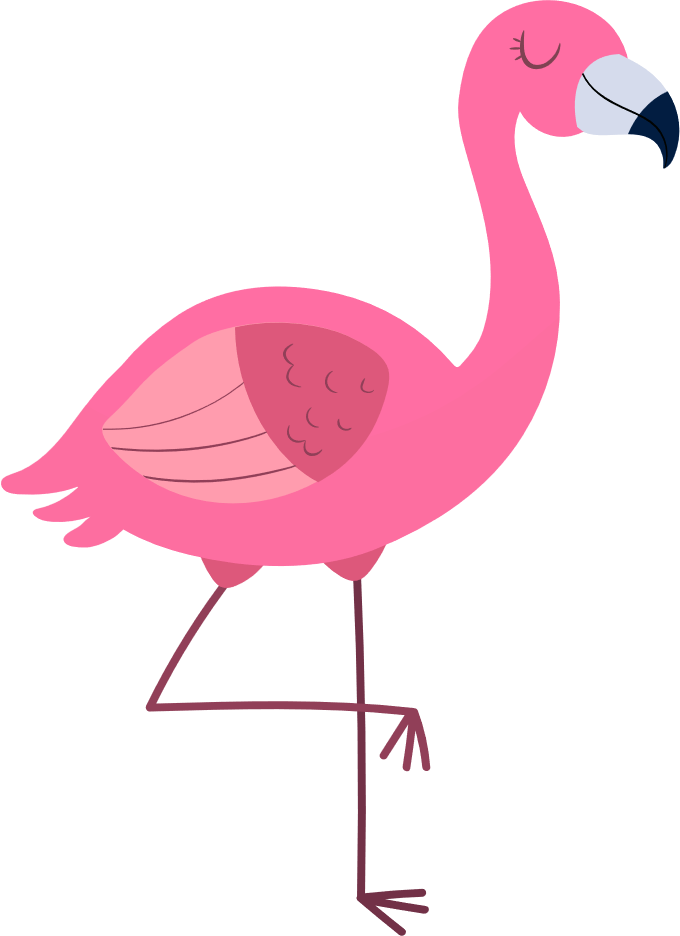 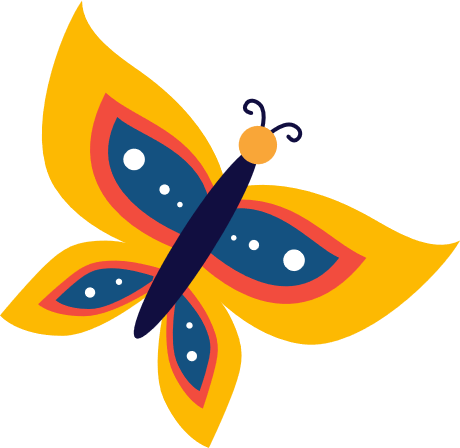 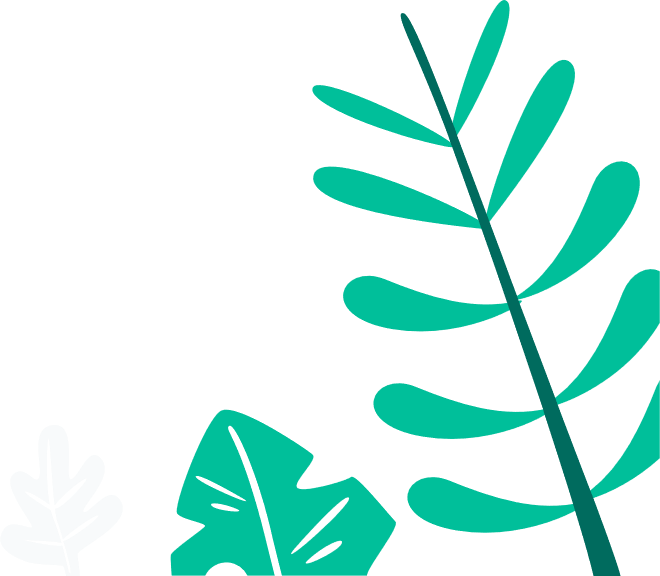 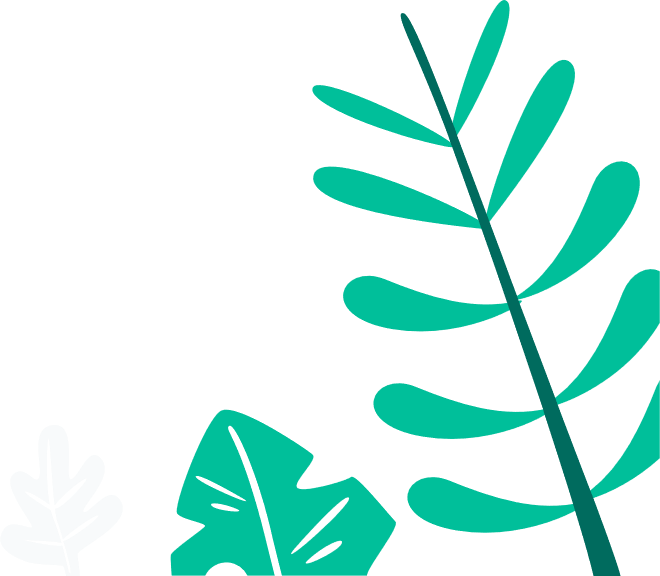 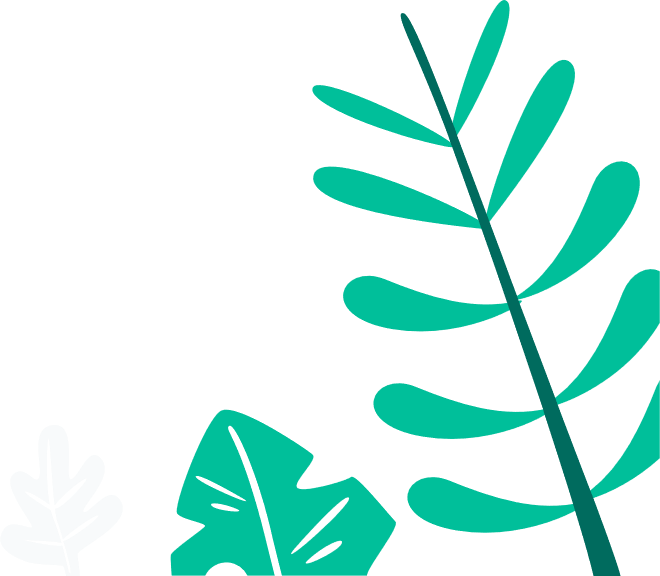 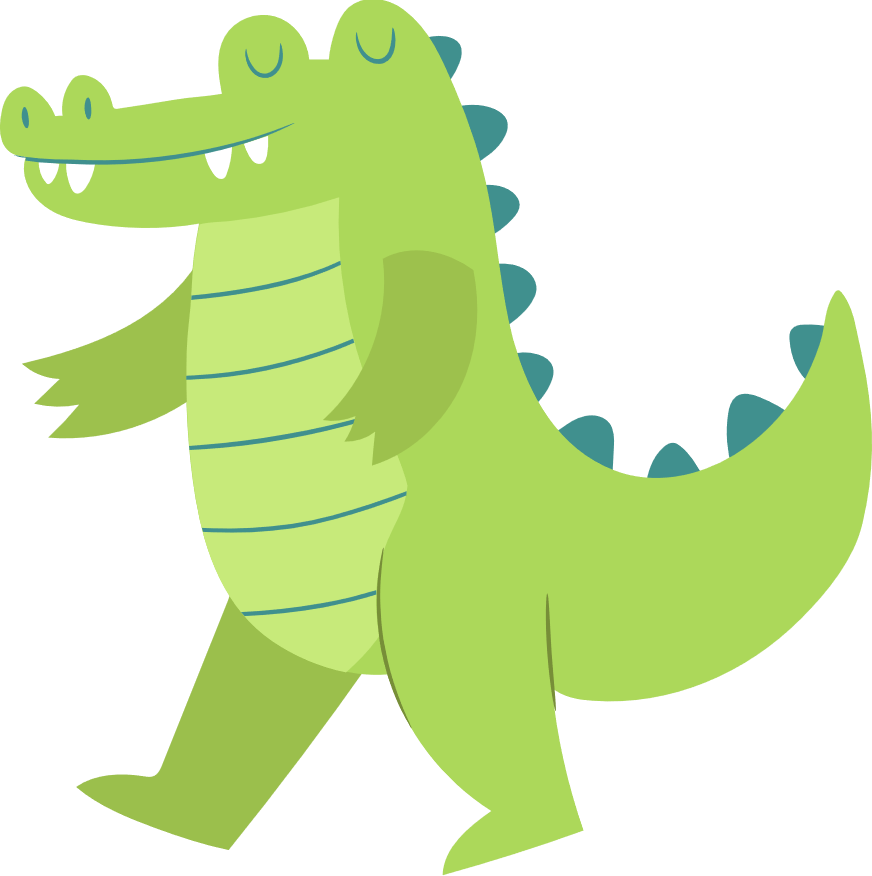 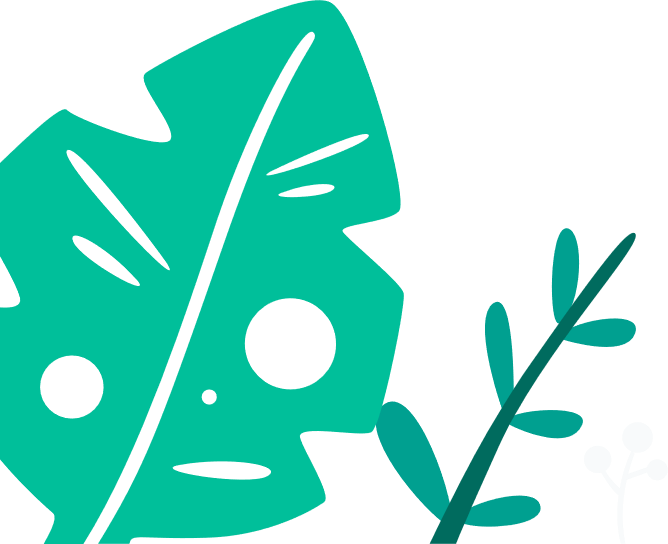 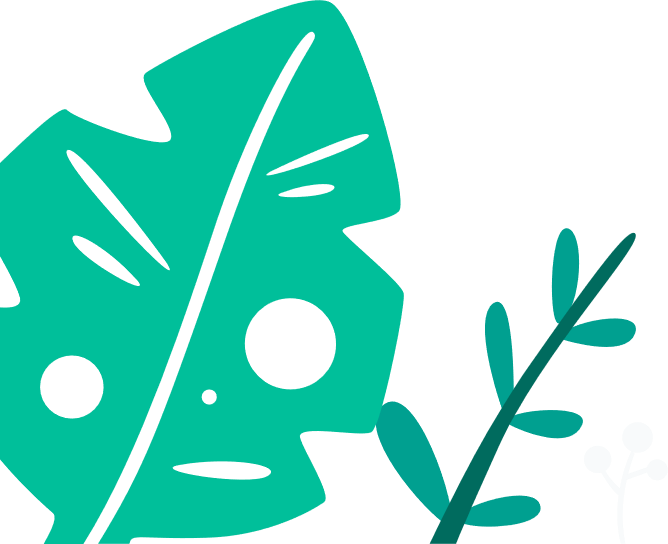 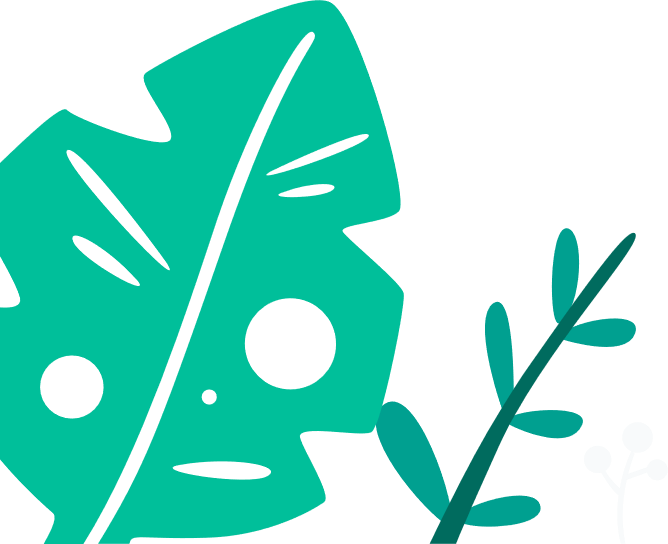 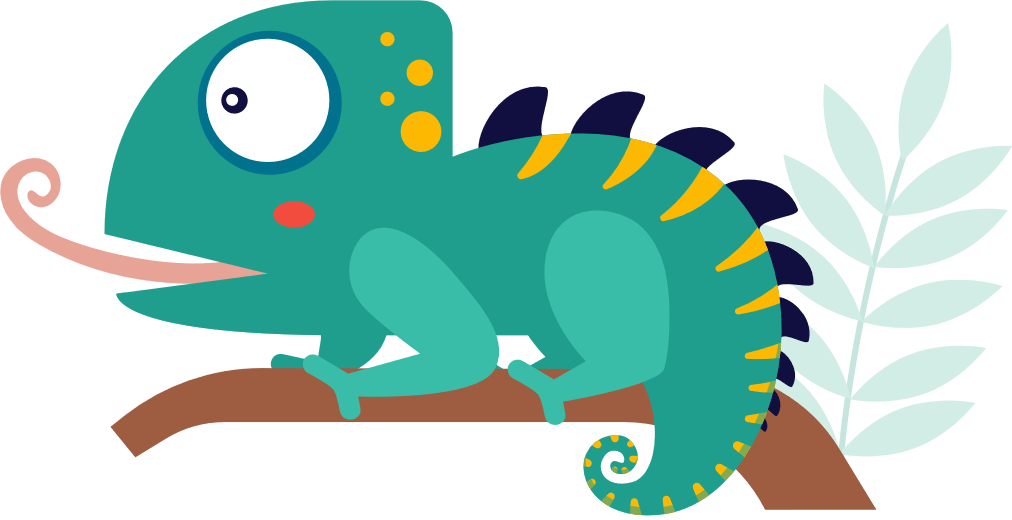 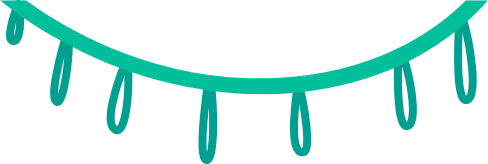 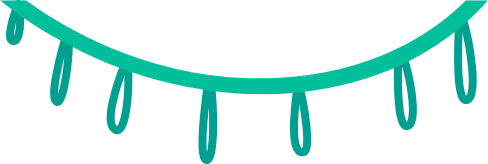 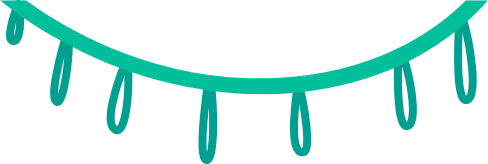 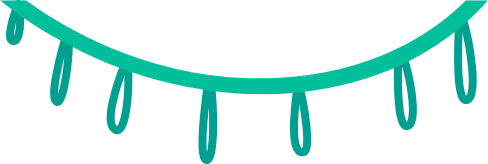 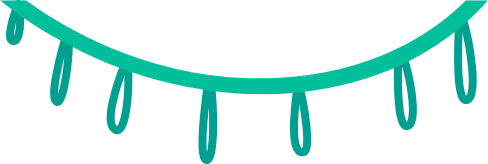 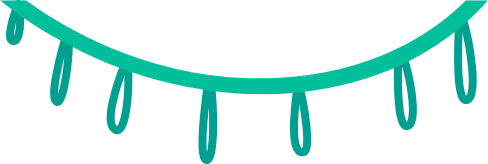 prénom
prénom
prénom
prénom
prénom
prénom
p
p
p
p
p
p
Chut! 
Je lis!
Chut! 
Je lis!
Chut! 
Je lis!
Chut! 
Je lis!
Chut! 
Je lis!
Chut! 
Je lis!
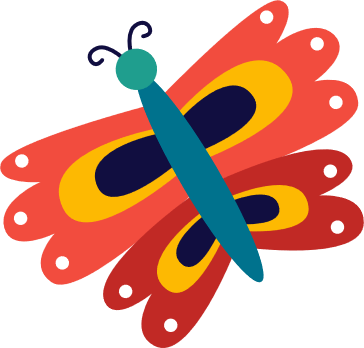 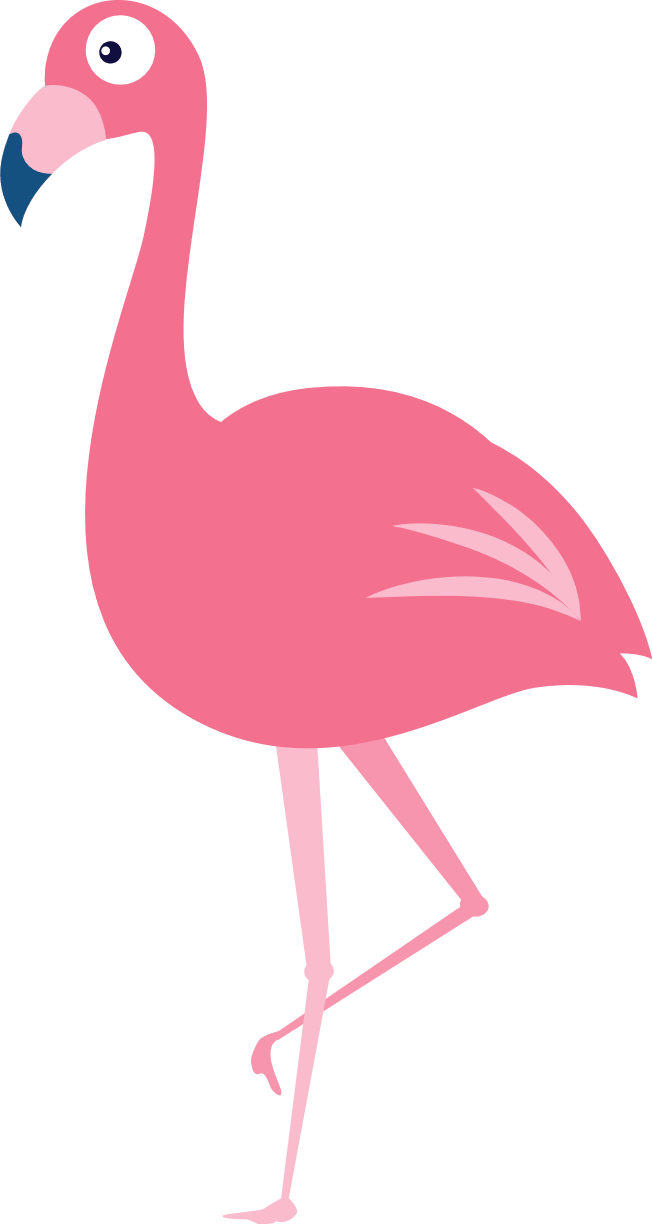 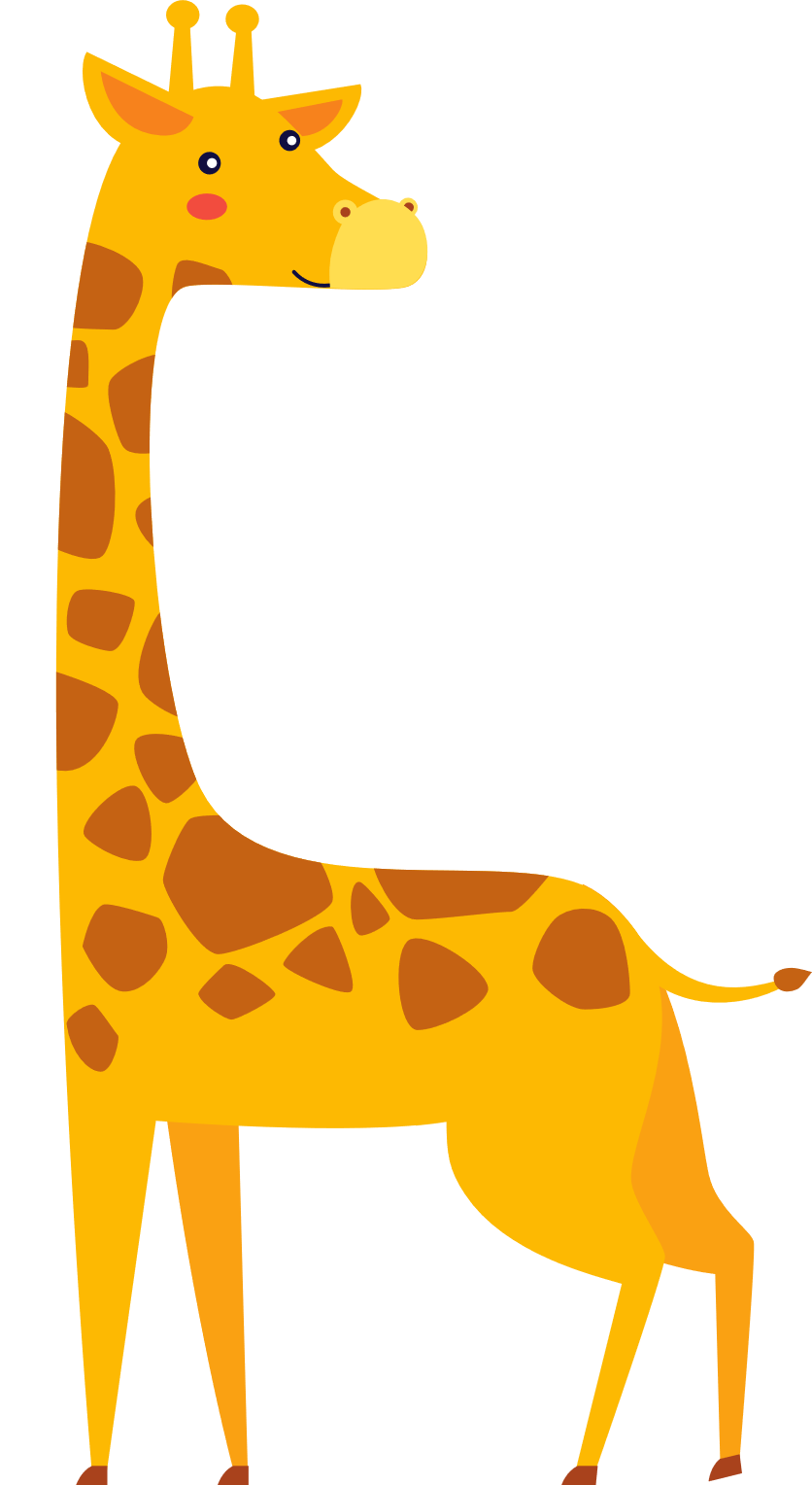 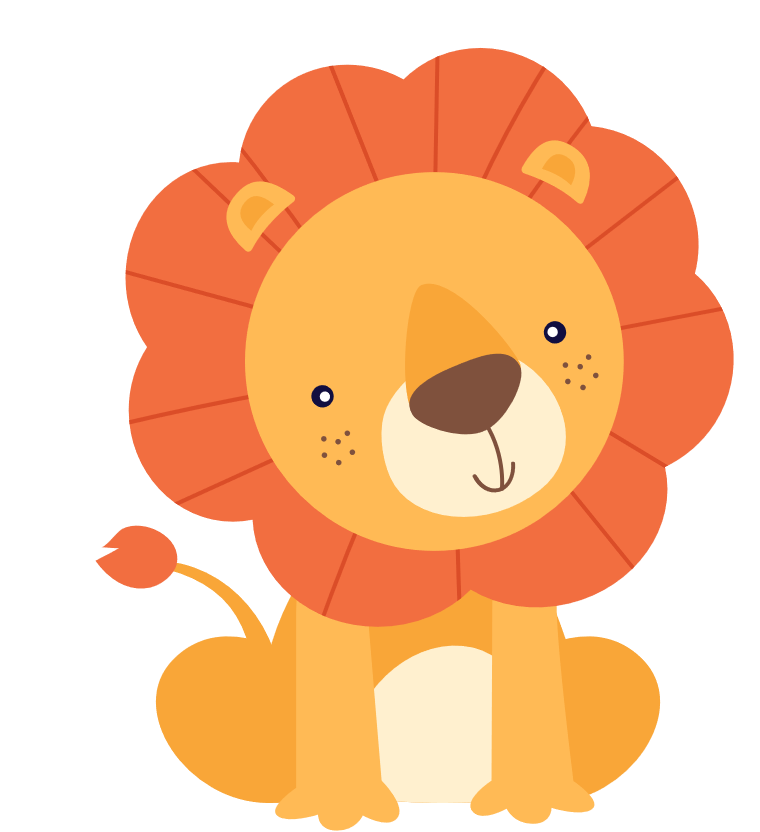 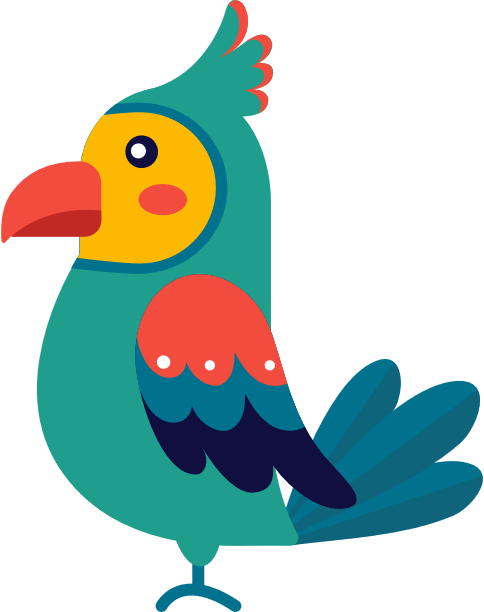 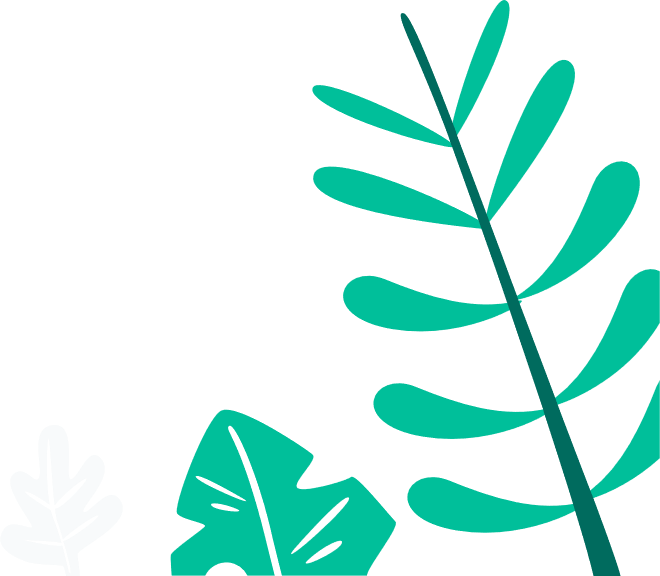 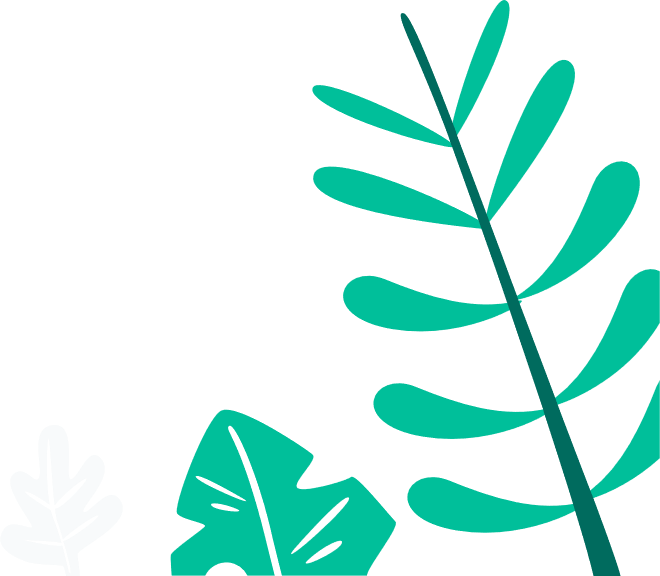 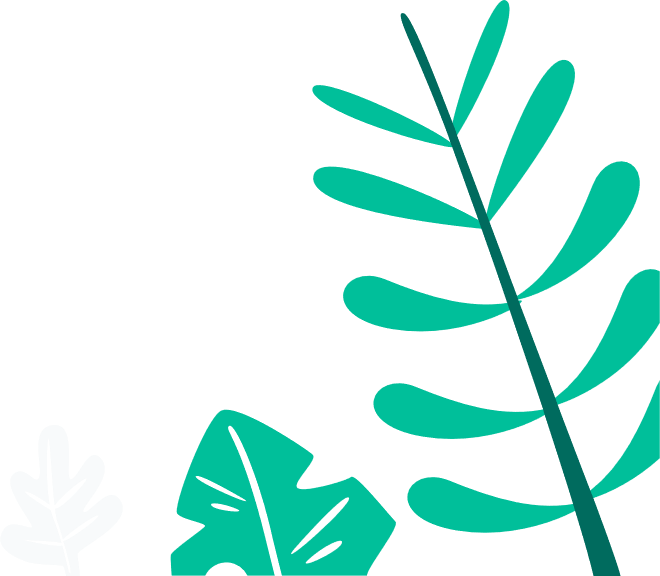 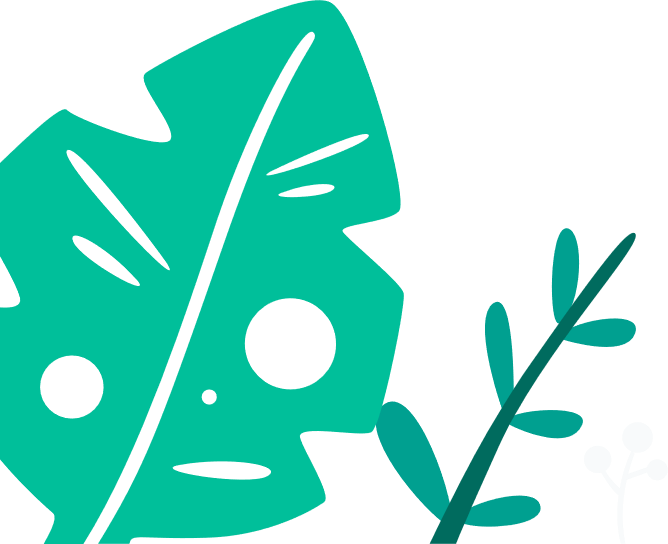 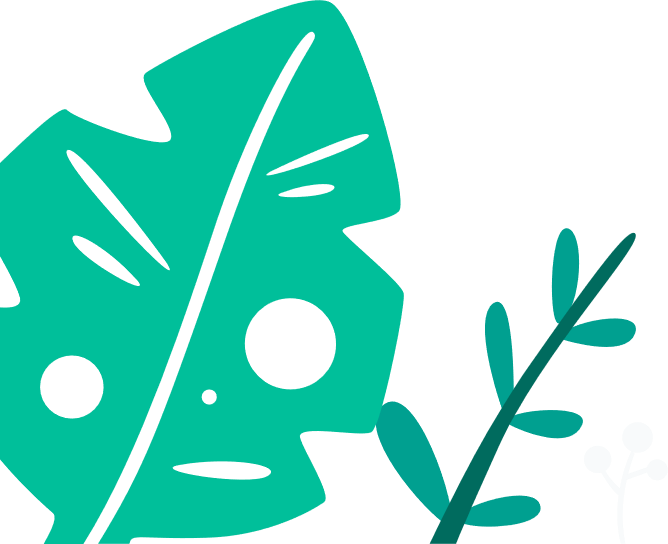 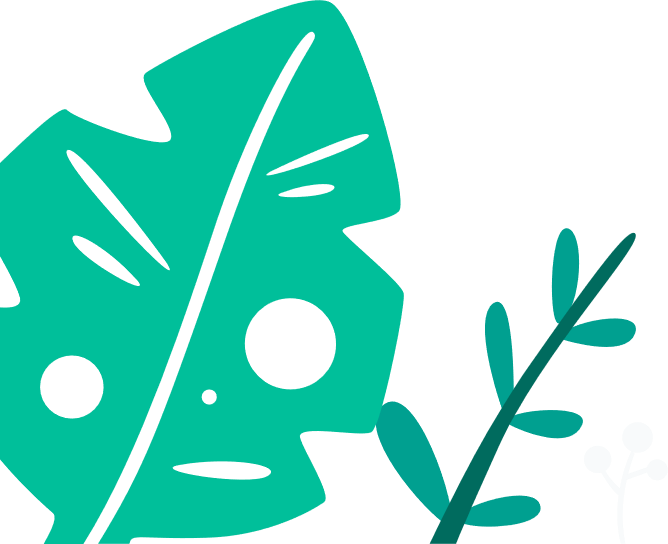 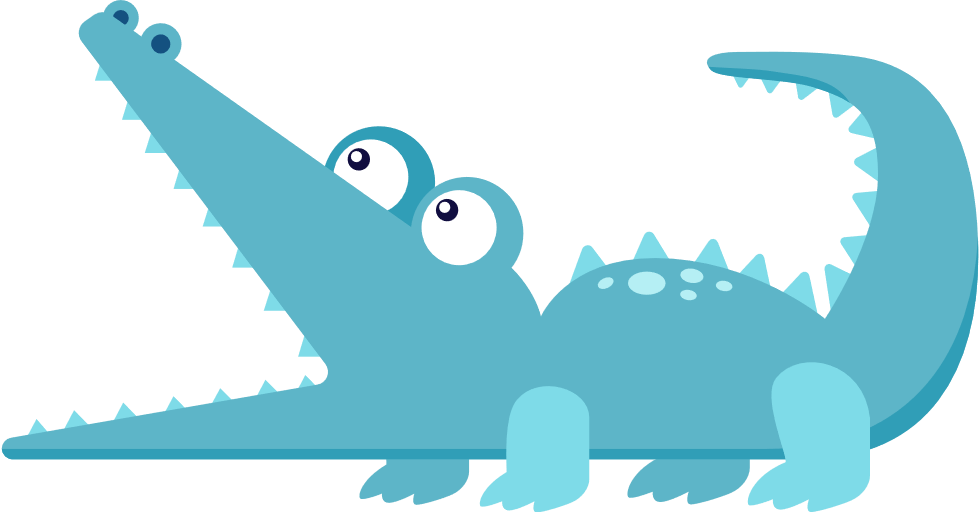 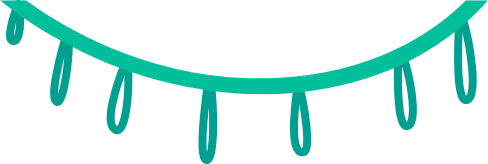 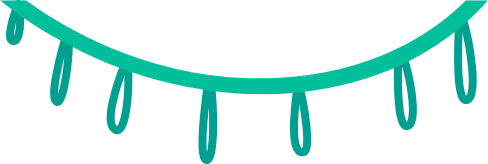 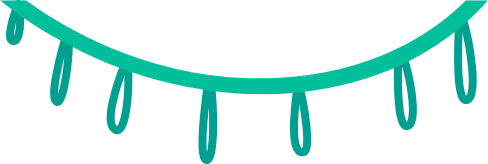 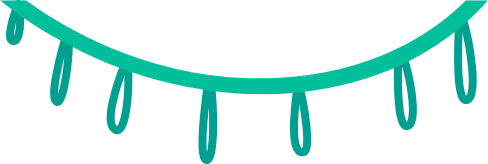 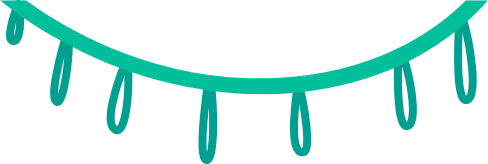 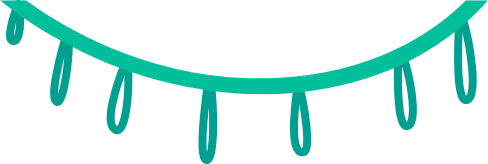 prénom
prénom
prénom
prénom
prénom
prénom
p
p
p
p
p
p
Chut! 
Je lis!
Chut! 
Je lis!
Chut! 
Je lis!
Chut! 
Je lis!
Chut! 
Je lis!
Chut! 
Je lis!
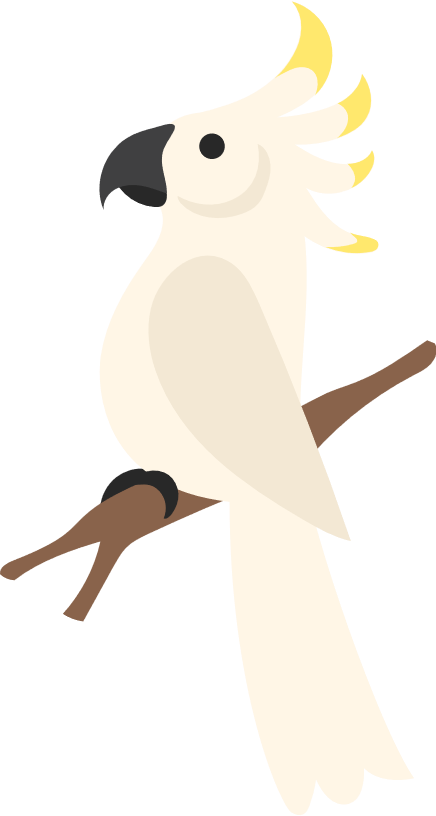 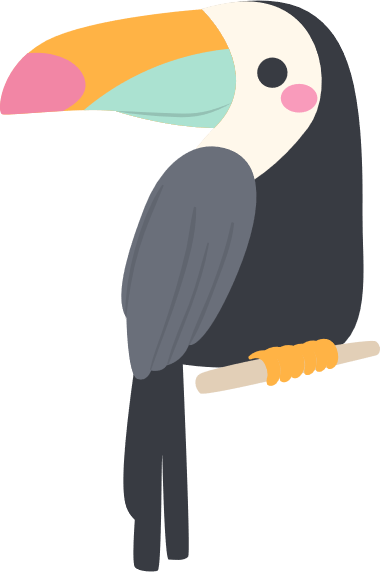 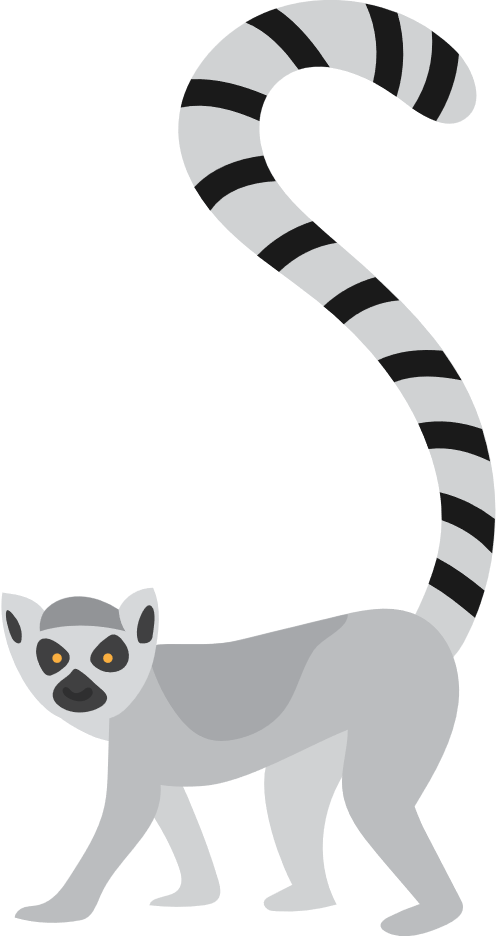 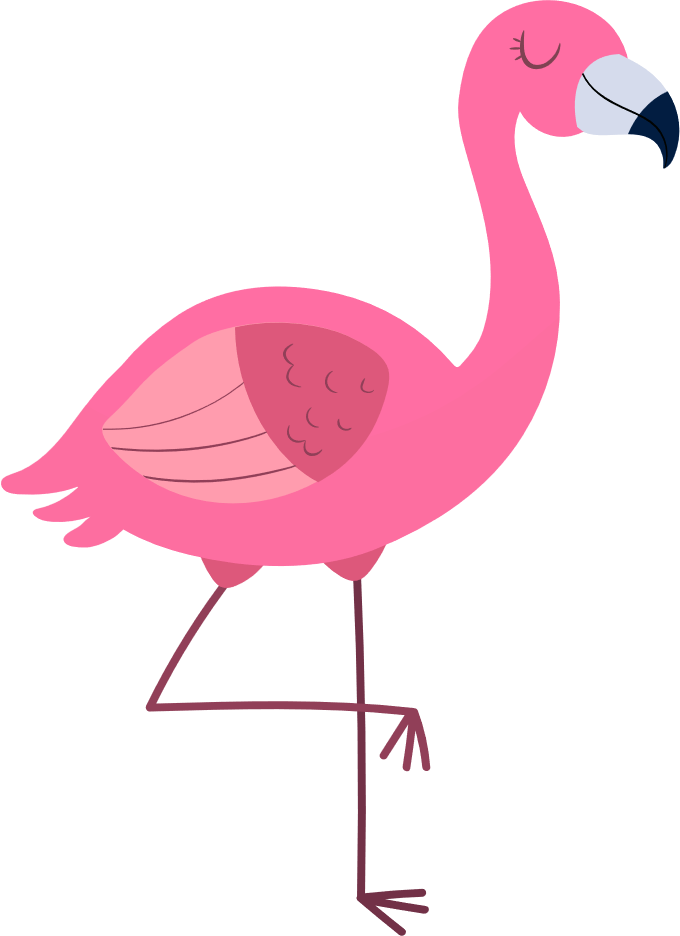 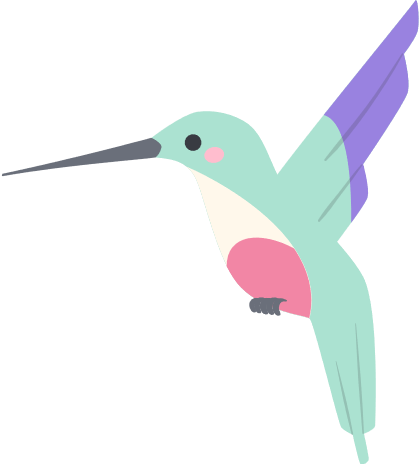 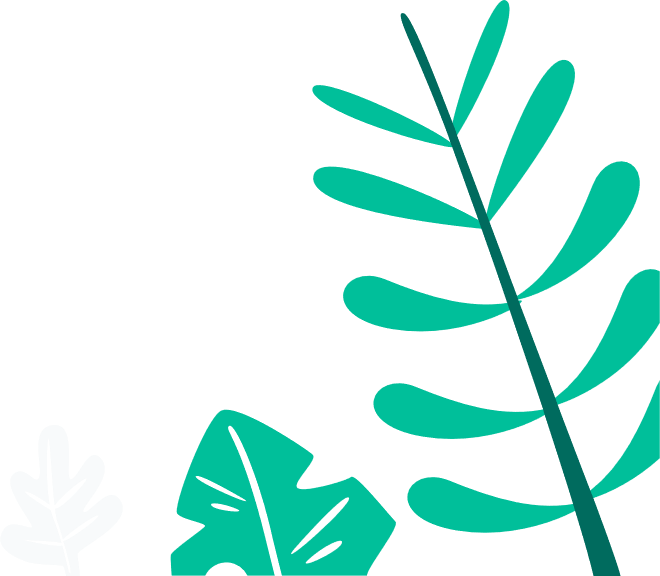 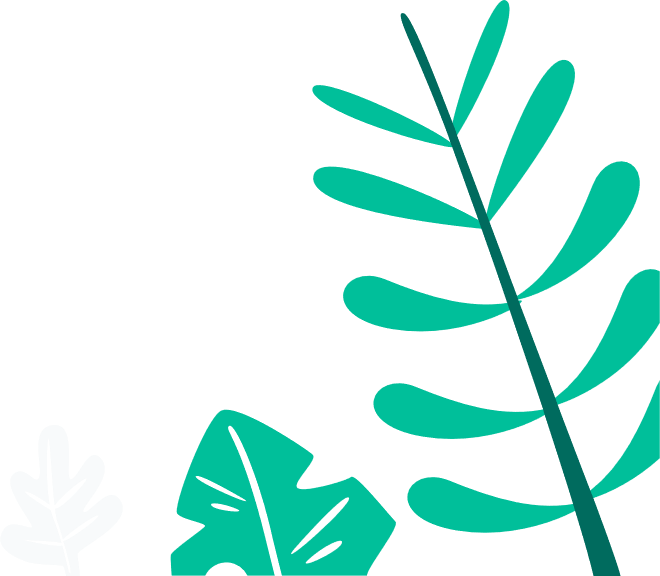 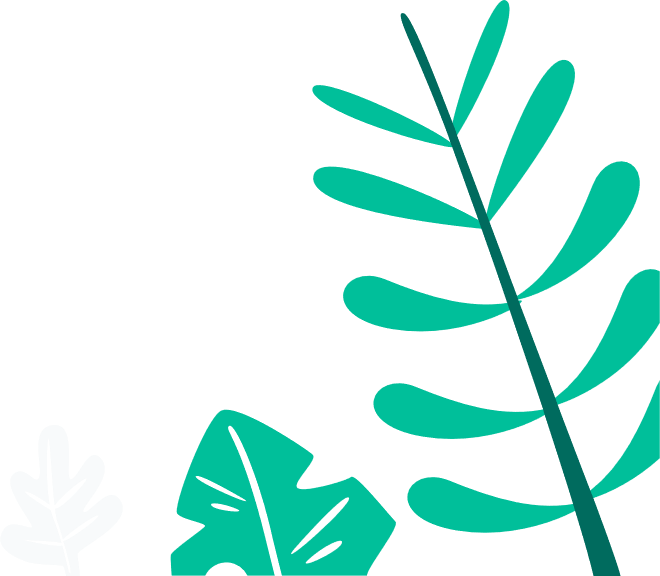 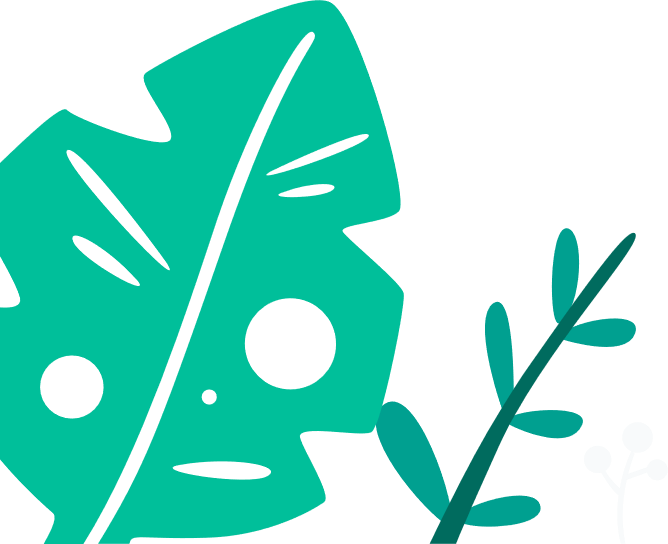 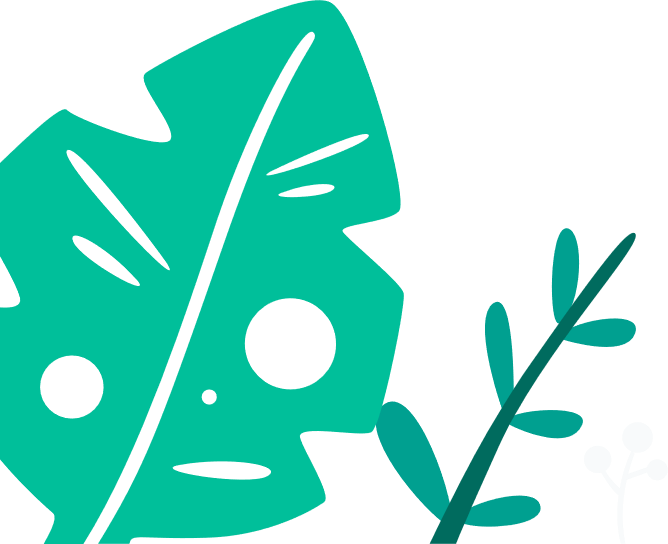 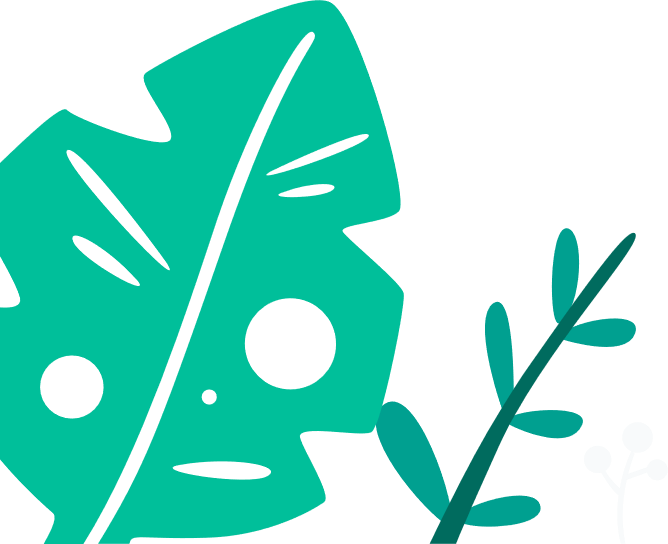 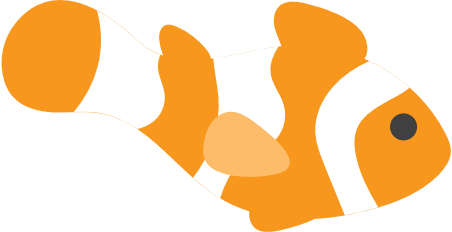